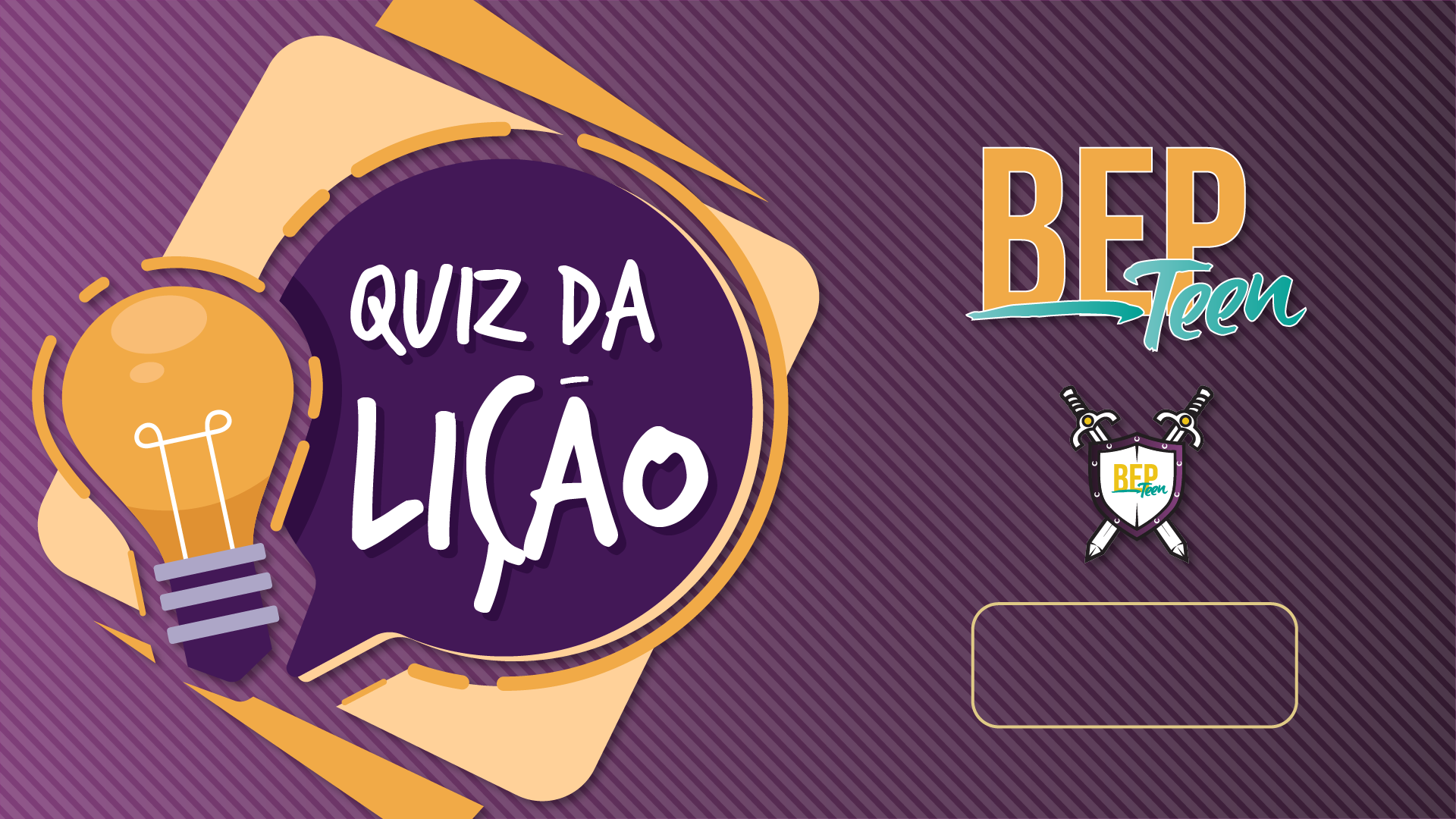 4° trimestre 2020
          Lição 13
1
De acordo com o Texto-Chave, que promessa
Jesus fez aos discípulos?
A
C
Beberia o fruto da videira com eles no reino de
Deus
Estaria para sempre com eles
B
D
Passaria mais 40 dias entre eles
Prepararia um lugar para eles no Céu
2
Qual a principal mensagem de Malaquias
4:4-6?
A
C
As famílias se tornarão cada vez mais distantes
Quem não obedecer à lei será destruído
B
D
O mundo está com o tempo contado
O coração dos pais e filhos se unirão
3
O que está na base da feitiçaria e da bruxaria?
A
C
A escolha de servir a dois senhores
O simples entretenimento
B
D
A desobediência aos mandamentos de Deus
A comunicação com os mortos
4
Com o que o inimigo foi comparado no texto
de 1 Pedro 5:8, na lição de terça?
A
C
Um lobo voraz
Um leão rugindo
B
D
A serpente no Éden
Uma águia à espreita
5
Qual o tema da mensagem que Paulo
escreveu aos hebreus, mencionada na lição de
sexta?
A
Não vale a pena se apegar às coisas deste
mundo
C
Devemos perseverar, pois Jesus virá em breve
B
D
Quem amar o próximo e fizer o bem será salvo
Somos todos irmãos em Cristo
6
O que Ellen White apontou, na seção “Com
Outros Olhos”, como a esperança dos
seguidores de Cristo?
A
C
A união entre os irmãos
Morar na Terra renovada
B
D
Espalhar a mensagem de salvação
A vinda do Senhor
7
Como a igreja deve enfrentar seu último
conflito?
A
C
Saindo em defesa dos menos favorecidos
Unindo-se a outras denominações religiosas
B
D
Vestindo a armadura da justiça de Cristo
Levantando o estandarte da verdade
8
Com o que Jeremias comparou o dia do juízo
para os inimigos de Deus?
A
C
Hora da justiça
Tempo de angústia
B
D
Momento de dor e sofrimento
O acerto de contas
9
Em linguagem poética, como Isaías descreveu
a vida dos habitantes na Nova Terra?
A
C
Eterna como os céus
Tranquila como um riacho
B
D
Alegre como os cânticos dos passarinhos
Longa como as árvores
10
O que o profeta disse que acontecerá aos
sábados quando a nação dos salvos for
reunida?
A
Toda a humanidade virá e se inclinará diante de Deus
C
Os profetas lerão os salmos de vitória
B
D
As crianças brincarão com os animais selvagens
Haverá festa no Céu e os anjos cantarão